Эффективные формы повышения компетентности родителей в рамках организации  деятельности Консультационного центра.МОУ детский сад №283педагог-психолог Быховая О.В.учитель-логопед Аникина Е.В.
КОНСУЛЬТИРОВАНИЕ В ДОШКОЛЬНОМ  УЧРЕЖДЕНИИ  ЭТО:
НОВЫЕ МЕХАНИЗМЫ, ОБЕСПЕЧИВАЮЩИЕ ГОСУДАРСТВЕННЫЕ ГАРАНТИИ ДОСТУПНОСТИ ДОШКОЛЬНОГО   ОБРАЗОВАНИЯ.

МНОГООБРАЗИЕ ФОРМ ПРЕДОСТАВЛЕНИЯ ДОШКОЛЬНЫХ  ОБРАЗОВАТЕЛЬНЫХ  УСЛУГ.

ОБЕСПЕЧЕНИЕ ПОДДЕРЖКИ ОБРАЗОВАТЕЛЬНОГО ПОТЕНЦИАЛА СЕМЬИ, ПОВЫШЕНИЕ ПЕДАГОГИЧЕСКОЙ КУЛЬТУРЫ И РАЗВИТИЕ РОДИТЕЛЬСКИХ КОМПЕТЕНЦИЙ.
КОНСУЛЬТИРОВАНИЕ ДОЛЖНО  НОСИТЬАДРЕСНЫЙ   ХАРАКТЕР, ПОТОМУ ЧТО:
1.  ОТВЕЧАЕТ	ПРИНЦИПАМ	ПРИОРИТЕТНОСТИ  ДИАЛОГА,    ДОСТУПНОСТИ И  ИНДИВИДУАЛЬНОГО ПОДХОДА.

2.   СПОСОБСТВУЕТ	ЧЕТКОЙ	  УПРАВЛЕНЧЕСКОЙ ДИФФЕРЕНЦИАЦИИ  РАЗНЫХ ГРУПП  ПОЛУЧАТЕЛЕЙ  КОНСУЛЬТАЦИОННОЙ  ПОМОЩИ.

3.   ПОЗВОЛЯЕТ        РЕАЛИЗОВАТЬ     	ЛИЧНОСТНО-ОРИЕНТИРОВАННУЮ    МОДЕЛЬ     ВЗАИМОДЕЙСТВИЯ  ЦЕНТРА  С    РОДИТЕЛЯМИ В  ЕДИНОМ ОБРАЗОВАТЕЛЬНОМ ПРОСТРАНСТВЕ.

4.    ПОЗВОЛЯЕТ  ПРИВЛЕКАТЬ ПРИ  НЕОБХОДИМОСТИ  ШИРОКИЙ  КРУГ СПЕЦИАЛИСТОВ  В РАЗНЫХ ОБЛАСТЯХ КОНСУЛЬТИРОВАНИЯ.
АДРЕСНОЕ  ВЗАИМОДЕЙСТВИЕ  КОНСУЛЬТАЦИОННОГО ЦЕНТРА АКТУАЛИЗИРУЕТ  ОБРАЩЕНИЕ К РОДИТЕЛЯМ НОВОГО ПОКОЛЕНИЯ С УЧЕТОМ СЛЕДУЮЩИХ  ОСОБЕННОСТЕЙ:
РОДИТЕЛИ-МИЛЛЕНИАЛЫ ЗНАЮТ О ЗДОРОВЬЕ И РАЗВИТИИ ДЕТЕЙ В РАЗЫ БОЛЬШЕ, ЧЕМ  ПРЕДЫДУЩИЕ  ПОКОЛЕНИЯ;
УНИКАЛЬНОСТЬ   МИЛЛЕНИАЛОВ   ТРЕБУЕТ	СОВЕРШЕННО ТАКИХ ЖЕ УНИКАЛЬНЫХ ПОДХОДОВ К ОРГАНИЗАЦИИ ВЗАИМОДЕЙСТВИЯ С НИМИ И ИЗМЕНЕНИЯ ТРАДИЦИОННЫХ ФОРМ КОНСУЛЬТИРОВАНИЯ;

РАССТОЯНИЕ	МЕЖДУ	ОТЦОВСКИМИ	И   МАТЕРИНСКИМИ 
      ОБЯЗАННОСТЯМИ СОКРАЩАЕТСЯ

СОВРЕМЕННЫЕ МОЛОДЫЕ РОДИТЕЛИ АКТИВНЕЕ ВОВЛЕЧЕНЫ В ЖИЗНЬ СВОИХ ДЕТЕЙ;

РАБОТУ КОНСУЛЬТАЦИОННОГО ЦЕНТРА НЕОБХОДИМО КОНЦЕНТРИРОВАТЬ ВОКРУГ  РЕАЛЬНЫХ ПРОЕКТОВ, ЖИЗНЕННО ВАЖНЫХ  И ЗНАЧИМЫХ ДЛЯ РОДИТЕЛЕЙ –  МИЛЛЕНИАЛОВ.
Какой он современный родитель?
Информационно подкован
Чувствителен к интернету
Очень разный
Ориентирован на современные технологии
Не юный
Отказался от опыта прародителей
Не склонен выделять авторитеты
Хочет любить своего ребенка и сделать его счастливым
Осознанно ориентирован на собственную удовлетворенность
ФОРМЫДЕЯТЕЛЬНОСТИ  В КОНСУЛЬТАЦИОННОМ ЦЕНТРЕ ДОО
МЕТОДИЧЕСКАЯ ПОМОЩЬ
Семинар-практикум, показ  открытых мероприятий, консультация, лекция, мастер-класс, практическое занятие, лекотека, игры-практикумы, круглый  стол, буклеты, родительское собрание, дискуссия, организованная образовательная   деятельность  и т.д

ПСИХОЛОГО-ПЕДАГОГИЧЕСКАЯ
 ПОМОЩЬ
Родительский  всеобуч, семинар, семинар-практикум, консультация, лекция, совместное педагогическое мероприятие, серия занятий, мастер-класс, практикум, организованная образовательная  деятельность, индивидуальные занятия	со специалистом, практическое занятие, тренинг, лекотека и т.д
ФОРМЫДЕЯТЕЛЬНОСТИ  В КОНСУЛЬТАЦИОННОМ ЦЕНТРЕ ДОО
КОНСУЛЬТАТИВНАЯ ПОМОЩЬ
Групповая  консультация, индивидуальная
консультация, онлайн-консультация
ДИАГНОСТИЧЕСКАЯ ПОМОЩЬ
Групповая   диагностика,  
индивидуальная  диагностика ребенка
ИНЫЕ ФОРМЫ ПОМОЩИ
Занятия	по коррекции	речи и психических процессов,	совместные  занятия	с детьми, участие в	празднике, организованная  образовательная деятельность, вовлечение в
самостоятельную деятельность детского коллектива, игровой  досуг,  утренник, практическое  занятие ,  клуб заботливых родителей и т.д
Консультативная помощь в Лекотеки
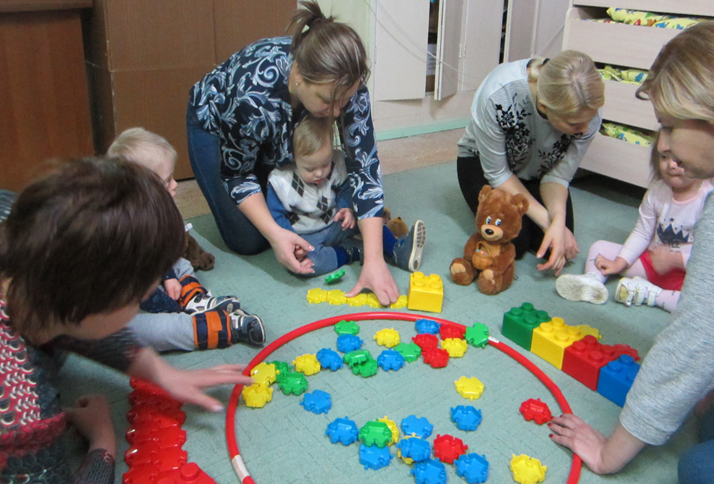 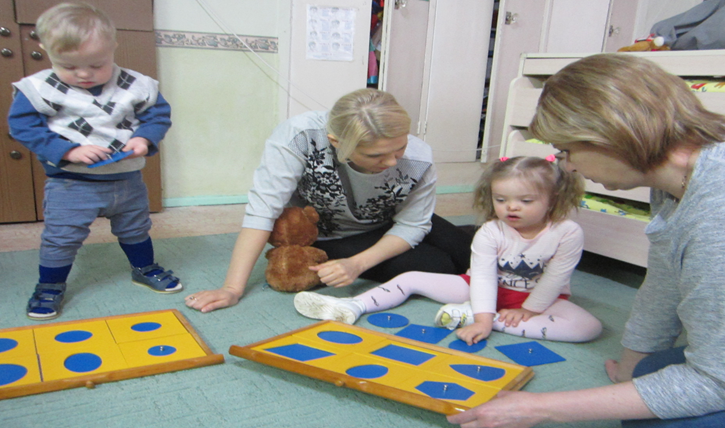 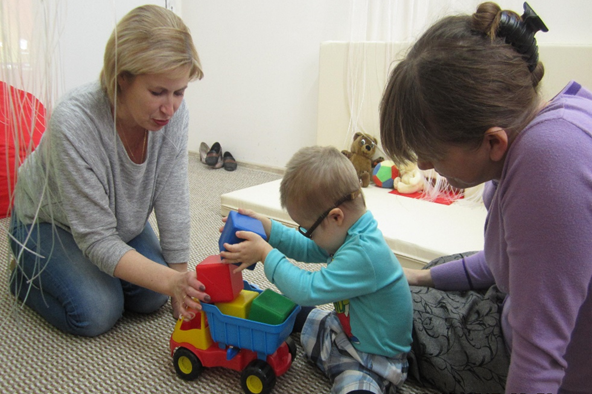 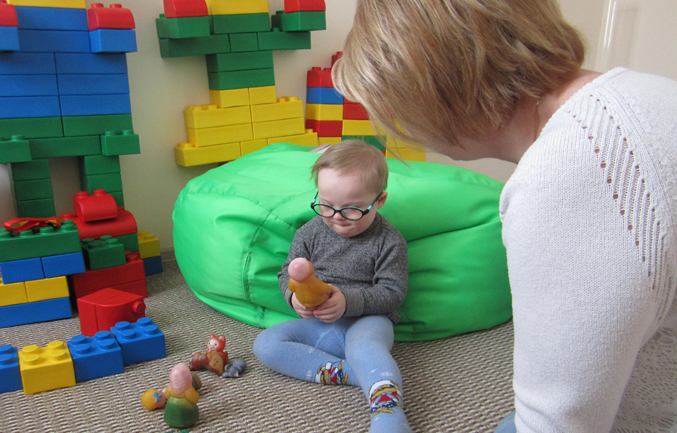 Совместные досуги и праздники
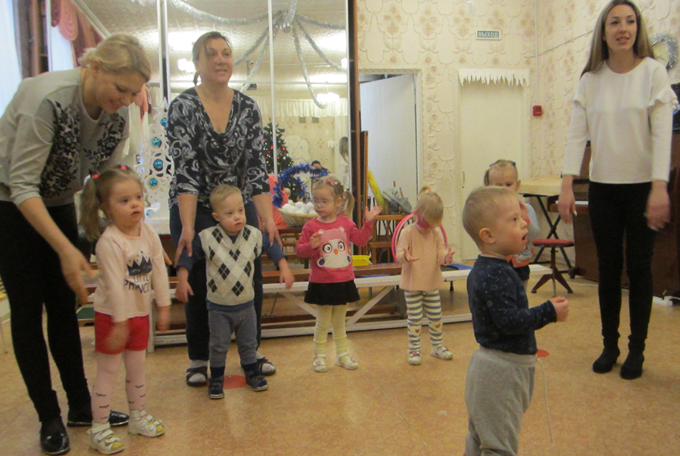 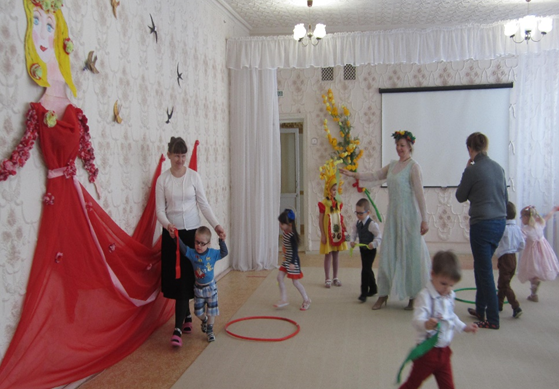 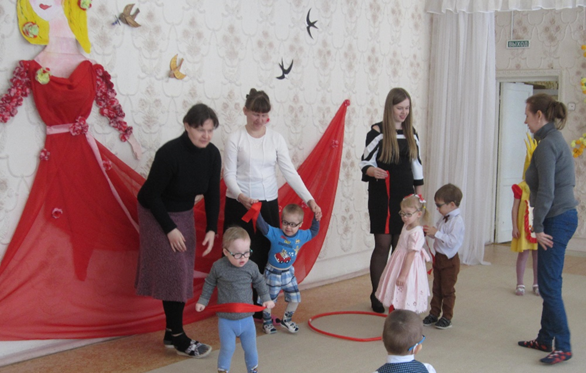 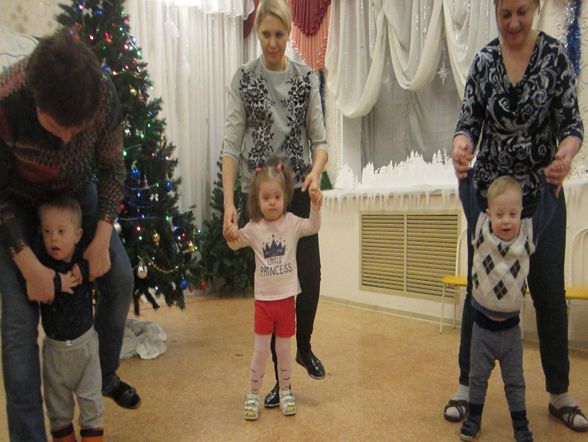